Представництво національних меншин у органах влади

Механізми, які використовуються для забезпечення представництва національних меншин у виборних органах в ЄС
2. Проблеми представництва національних меншин в Україні.
Аналіз документів ОБСЄ, Європейського Союзу, Ради Європи
та законодавства країн-членів ЄС дає змогу стверджувати, що особлива увага в демократичних країнах приділяється створенню належних умов для всебічної реалізації принципу рівності громадян перед законом, у тому числі — на подолання фактичної нерівності можливостей представників автохтонного населення й етнічних (релігійних, мовнолінгвістичних) груп у політичній сфері, в реалізації права обирати і бути обраним.

У більшості країн ЄС проживають численні групи населення, які хоча й належать до громадянства відповідних держав, однак за різними критеріями не ідентифікують себе з автохтонними мешканцями держави. 

У кожній конкретній країні кількість таких громадян може бути різною — від 2% (наприклад, у Греції) до 25% і більше громадян країни (Бельгія, Естонія, Іспанія, Кіпр, Латвія), що визначається еміграційною політикою держави (приміром, в Німеччині, Австрії), умовами становлення незалежності (цей чинник виявився досить впливовим у країнах Прибалтики, Балканського та Скандинавського півостровів, Польщі) тощо. 
У багатьох європейських країнах національні меншини проживають компактно (наприклад, у Бельгії, Данії, Естонії, Іспанії, Італії, Кіпрі, Словенії, Фінляндії, Швеції) і зберігають свої культурні, мовні та інші традиції протягом століть.
Законодавство ряду країн відсторонює національні меншини від участі у владі, оскільки присутність національних меншин несе вірогідність виникнення внутрішньої опозиції в державі, результатом чого може стати виникнення загроз цілісності держави. 

Проте більшість держав підтримують присутність представників національних меншин в органах влади і вважають, що це знімає етнічну напругу в суспільстві, запобігає виникненню етнічних конфліктів.
Врахування етнічного чинника має бути обов’язковим елементом передвиборної стратегії. Водночас не можна випускати з поля зору й те, що наголос на етнічному чиннику в передвиборній боротьбі стимулює так звану «політизацію етнічності». 

Політизація етнічних суб’єктів – це найчастіше реакція на той або інший вид політичної поведінки влади. Як правило, це форма самозахисту. Адже історія дає безліч прикладів, коли поведінка національної більшості й створеної нею держави становила небезпеку для меншин. 
Найстрашніша з них – геноцид, фізичне винищення групи, а також етноцид – знищення національної меншини примусовою асиміляцією, руйнуванням етноформуючих ознак – мови, звичаїв, традицій, історичної пам’яті. Також національна меншина може опинитися перед загрозою депортації – як у межах самої країни, так і за її межами. Дискримінована група нерідко реагує на такі дії виявом лояльності, навіть часто прагне показати себе «святішою» за національну більшість, однак часто меншини обирають шлях боротьби за свої соціальні, політичні і культурні права. Насамперед домагаючись частки влади через вибори.
Політичні вимоги національних меншин присутні у більшості випадків їхньої діяльності (хоча досить часто вони не є на першому плані) і проявляються вони головним чином у забезпеченні представництва в органах влади різних рівнів. 

Складність полягає в тому, що проблема представництва не повинна суперечити визнаному і закріпленому в більшості конституцій принципу рівного виборчого права. Досвід ряду розвинених країн свідчить про те, що демократія і поліетнічні держави – явища абсолютно сумісні. Однак для багатьох поліетнічних держав є неприйнятною така форма демократії, де найважливіші питання вирішуються лише більшістю голосів. Для таких держав більше підходить «консенсусна демократія», яка базується на пошуках консенсусу між націями та етнічними групами, і коли враховується думка меншості.
Задля вирішення питання участі національних меншин у суспільно-політичному процесі країн-членів Ради Європи, прийнята Резолюція міжпарламентської Асамблеї про забезпечення участі та представлення національних меншин у парламентському процесі. Асамблея рекомендує країнам Ради Європи належним чином враховувати вимоги етнічної та національної розмаїтості, рівного представництва національних меншин у парламентських органах влади. Тому що неврахування інтересів цих груп населення в процесі формування внутрішньої та зовнішньої політики за певних умов може призвести до внутрішньодержавних конфліктів, які можуть становити суттєву загрозу для всієї системи колективної безпеки на теренах європейського континенту. Країнами ЄС підписанні та набули чинності Рамкова Конвенція про захист національних меншин та Європейська Хартія регіональних мов та мов національних меншин (1998 р.)
Два основних способи забезпечення представництва, до яких належать, зокрема:
встановлені механізми утворення виборчих округів, 
висування кандидатів на виборах, 
особливості виборчої системи, покликані сприяти представництву національних меншин, 
визначені квоти представництва національних меншин у парламентах та органах місцевого самоврядування, 
а також умови, які сприяють участі національних меншин у загальнодержавних і місцевих виборах, наприклад, виготовлення виборчих бюлетенів національною мовою
А ще завдяки демократичних традицій, що склалися, високого рівня політичної культури народів; " створення різних консультативних органів, залучення представників меншин до виконавчих органів.
Приклад.
Представництво національних меншин у Польщі.

 Польща є однією з найбільш однорідних країн Європи, етнічні та національні меншини якої складають 3,1% населення. Головні етноси країни: поляки – 96,9%, сілезці – 1,1%, німці – 0,2%, українці – 0,1%, інші – 1,7%9. 

Польські дослідники характеризуючи етнополітичну ситуацію в Польщі, вирізняють такі аспекти діяльності національних меншин: 
співучасть національних меншин у функціонуванні влади на рівні самоврядування,
а також на урядовому та парламентському рівнях.
Поворотним моментом у проблемі меншин Польщі був 1989 рік. Визнання статусу меншин Польщі, особливо німецької меншини, було найбільшою політичною подією початку 1990 року. Тоді була призначена комісія Сейму з питань національних та етнічних меншин, а прем’єр-міністр Тадеуш Мазовецький підкреслив у своєму виступі на Сеймі, що Польща є батьківщиною також для національних та етнічних меншин. Влада запровадила рівність прав для членів меншин як громадян Польщі, а також сприяла збереженню їх культурної, мовної та освітньої ідентичності. Інші права вважалися дуже спірними. 6 січня 2005 року на основі європейських стандартів у цій сфері був прийнятий «Закон про національні та етнічні меншини, та про регіональну мову», який і по сьогодні залишається основним правовим актом, що регулює правовий статус національних меншин у Польщі. Права меншин політичного характеру гарантуються «Виборчим законом для Сейму та Сенату Республіки Польща»
Закон про національні та етнічні меншини та про регіональну мову був прийнятий у 2005 р. У Законі чітко визначено поняття «національної» та «етнічної» меншини, а також перелік меншин, що належать до цих категорій. Згідно зі ст. 2, нацiональною меншиною є група польських громадян, яка в цілому вiдповiдає таким критерiям:

є менш чисельною вiд населення РП; 
iстотно вiдрiзняється вiд решти громадян мовою, культурою або традицiями; 
прагне зберегти свою мову, культуру або традицiї; 
має почуття своєї iсторичної нацiональної спiльноти та спрямована на її виявлення i захист; 
її предки проживали на сучаснiй територiї РП щонайменше 100 рокiв; 
ототожнюється з нацiєю, зорганiзованою у своїй державi. 

Національними меншинами, таким чином, визнаються дев’ять етнічних груп країни: білоруси, чехи, литовці, німці, вірмени, росіяни, словаки, українці та євреї.
До етнічних меншин Закон відносить групи польських громадян, які мають подібні до національних меншин характеристики. Виняток становить остання риса – представники етнічних меншин не ідентифікують себе з нацією в окремій країні. Це чотири етнічні групи Польщі: караїми, лемки, роми й татари. Відповідно до польського законодавства та положень Європейської хартії регіональних мов, або мов меншин у РП регіональною визнається кашубська мова.
Згідно із Законом «Про національні та етнічні меншини та про регіональну мову», Польщі  представником національної меншини є не кожен представник іншої, ніж польська, групи, яка мешкає на території Польщі. Закон визначає форму участі національних та етнічних меншин у прийнятті рішень на загальнодержавному рівні. 

Зокрема, ст. 23 передбачає створення Спільної Комісії Уряду і Національних та Етнічних меншин як консультативно-дорадчого органу прем’єр-міністра країни та окреслює завдання і цілі цієї Комісії. Хоча в законі у жоден спосіб не згадуються організації національних та етнічних меншин, однак чітко сформульовано поняття «національна» та «етнічна» меншина і надано їх перелік.
Участь національних меншин у політичному житті Польщі. 

Пільги для національних меншин Польщі не забезпечують їм повноцінної участі в політичному житті країни. Національним меншинам у Польщі важко конкурувати з політичними партіями, що мають значно численнішу підтримку серед населення. 
Важливою є практика застосування у Польщі принципу виборчих переваг. Йдеться про зменшення процентного бар’єру для проходження в органи влади політичних сил національних меншин та зменшення кількості необхідних підписів при створенні політичних партій національних меншин.
Німецька меншина є найбільшою з-поміж цих груп. 

За переписом 2011 року, їх майже 150 тис. Вони компактно проживають традиційно має кількох своїх представників у Сеймі. Вона на території Опольського та Силезького воєводств – це загалом давні землі Рейху (Національні). Німецька національна спільнота – єдина меншина, діяльність якої є не лише суспільно-культурною, а й розповсюджується на політичне та економічне життя на регіональному та загальнодержавному рівнях і повною мірою користується польським законодавством в етнополітичній сфері. Досить велике число меншини і її компактне проживання дозволяють групі мати свого постійного представника в Сеймі. До того ж на території компактного проживання меншини створено одномандатний округ, кордони якого збігаються з територією проживання німецької спільноти.
Досвід європейських країн дає найрізноманітніші приклади того, як власне виборча система сприяє залученню та представництву національних меншин. 

Приміром, існує практика зарезервованих місць для представників меншин у національних парламентах Хорватії, Фінляндії, Румунії та Словенії. 

У Румунії, де двопалатний парламент, така практика застосовується в нижній палаті. 

Національні меншини Польщі порушують питання необхідності вдосконалення діючого законодавства щодо виборів до місцевих органів самоврядування меншин, а також належного висвітлення тематики меншин у засобах масової інформації. 

Рекомендації міжнародних організацій вказують на те, що зазвичай ефективне представництво національних меншин у законодавчих органах влади досягається з використанням різноманітних інструментів (наприклад, через діяльність партій). У Польщі існує дозвіл на створення регіональних партій, які представляють інтереси національних меншин.
Нехтування інтересами національних меншин за певних умов може призвести до внутрішньодержавних конфліктів, які можуть становити суттєву загрозу для всієї системи колективної безпеки на теренах європейського континенту.
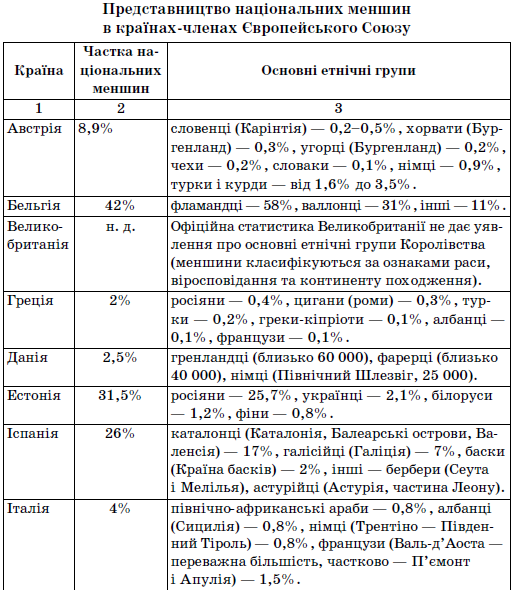 Саме тому питанням захисту соціальних, культурних та політичних прав національних меншин в ЄС приділяється значна увага.

	Це знайшло своє відтворення у щорічному фінансуванні загальноєвропейських цільових програм, спрямованих на захист регіональних мов та мов національних меншин; у розробці, підписанні та набутті чинності Рамковою Конвенцією про захист національних меншин (1998 р.), Європейською Хартією регіональних мов та мов національних меншин (1998 р.).
Cпеціальний звіт Євробарометра (2019 р.), який описує ситуацію з дискримінацією в Європейському Союзі. Опитування було замовлено з метою дізнатися більше про ставлення людей до дискримінації. 

Запитували про дискримінацію, з якою вони могли зазнати або стикатися на роботі, в освіті, під час пошуку житла або як клієнти роздрібної торгівлі чи інших послуг. Їх також запитували про їхнє ставлення до дискримінації.

Респонденти ЄС вважають дискримінацію за ознакою ромської приналежності найпоширенішою в їхній країні (61%), за нею йдуть дискримінація за етнічним походженням і кольором шкіри (59%). 
https://www.age-platform.eu/discrimination-in-the-european-union-eurobarometer-survey/
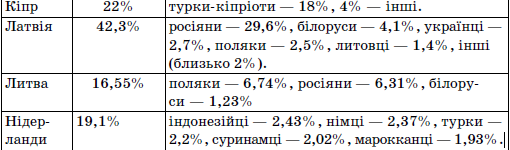 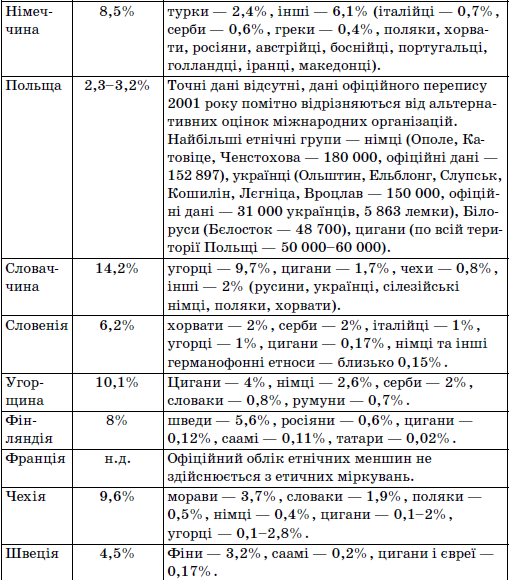 Венеціанська комісія «За демократію через право» розробила рекомендації щодо змісту механізмів забезпечення представництва національних меншин у виборних органах:

політичні партії, що репрезентують національні меншини, мають бути дозволені у законодавчому порядку. Участь національних меншин у політичних партіях не може бути обмежена за так званим етнічним принципом;

2) спеціальні правила, які гарантують національним меншинам зарезервовані місця у представницькому органі, що є винятком із загальної схеми розподілу мандатів, не суперечить принципу рівності можливостей;

3) ані кандидати, ані виборці не мають доводити свою приналежність до національних меншин;

4) право національних меншин бути репрезентованими у представницьких органах не повинне обмежуватись виборчими бар’єрами;

5) виборчі округи (їхній розмір та конфігурація) повинні бути утворені з урахуванням необхідності заохотити представників національних меншин взяти участь у виборах.
У більшості країн ЄС з неоднорідним етнічним складом або значною часткою національних меншин в структурі населення всі зазначені чинники зазвичай беруться до уваги.
В усіх країнах ЄС розроблені способи забезпечення представництва національних меншин у парламентах та представницьких органах місцевого самоврядування, які містять такі механізми:

  1. Включення представників національних меншин до партійних списків (Австрія, Бельгія, Фінляндія, Німеччина (частково), Греція, Італія (в області ФріуліВенеціяДжулія), Латвія, Литва, Польща, Словаччина;

2. Врахування в процесі утворення виборчих округів місць компактного проживання національних меншин, резервування певної кількості місць у парламенті (місцевих органах влади) для представників національних меншин: Бельгія (при утворенні виборчих округів враховуються місця компактного проживання основних лінгвістичних груп), Данія (місця для представників Фарерських островів та Гренландії в парламенті), Іспанія (представництво Сеути і Мелільї в парламенті),Італія (місця для представника провінції Валь д’Аоста в парламенті до 2005 року), Кіпр (резервування визначеної кількості місць для турків кіпріотів, маронітів, католиків, вірмен), Словенія (по одному місцю для представників угорської та італійської національних меншин в парламенті і радах всіх рівнів), Фінляндія (місця для представників Аландських островів в парламенті);
3. Незастосування виборчих бар’єрів на виборах в округах, де компактно проживають національні меншини: Литва (загальний бар’єр на виборах становить 4%, однак для представників нацменшин він може бути знижений до величини, еквівалентної одному мандату — до близько 1%), Німеччина (на парламентських виборах та місцевих виборах в окремих землях, наприклад, у Гессені), Польща (на парламентських і місцевих виборах до партій нацменшин не застосовується 5% бар’єр);
4. Забезпечення представництва національних меншин шляхом персоніфікації виборчої системи. В усіх країнах, де на парламентських і місцевих виборах застосовуються мажоритарна виборча система, система єдиного голосу, що не передається (за умови, що при нарізці округів враховуються місця компактного проживання національних меншин), пропорційна виборча система з преференційним голосуванням;
5. Дозвіл на створення регіональних партій, які представляють інтереси національних меншин (Австрія, Бельгія, Великобританія, Греція, Данія (партії, які представляють німецьку нацменшину і місцеві партії Гренландії та Фарерських островів), Естонія (3 партії, які представляють російську нацменшину), Іспанія (націоналістичні партії в Каталонії та Країні Басків), Італія (такі партії діють в трьох регіонах, де компактно проживають нацменшини), Латвія (одна партія, яка представляє російськомовне населення), Литва (3 партії, які представляють російськомовне населення), Німеччина, Польща, Словаччина (4 партії представляють угорську нацменшину, 5 партій ромів (циган), 1 партія русиніву-країнців), Словенія, Угорщина, Фінляндія (Шведська народна партія), Чехія, Швеція (на місцевому рівні).
Ще одним доказом того, що національні меншини в Європі набувають своєї політичної ваги, є поява міжнародних партійних коаліцій нацменшин. 
	Такі партійні федерації поширилися внаслідок незадоволення електорату діяльністю вже відомих політичних партій. Ці коаліції відбивають прагнення географічно сконцентрованих периферійних національних меншин, котрі не зовсім задоволені порядком роботи урядів держав, у яких вони мешкають.
	Діяльність таких коаліцій базується відповідно до моделі соціалістичних партій. Фінансує діяльність таких коаліцій Європейський парламент, який робить це з метою заохотити європейські політичні партії до взаємодії у передвиборчий період, а також у процесі парламентської роботи.
Механізми представництва національних меншин в Україні
Загалом за роки незалежності в Україні було утворено близько 20 політичних партій, які можна тією чи іншою мірою вважати етноцентричними, що правда, більшість з них були україноцентричними, українофільськими. 

	Окрім них сучасна партійна система України мала у своєму складі й партії національних (етнічних) меншин: 
Демократична партія угорців України, 
Політична партія «КМКС — Партія угорців України», 
партія «Руський блок» (попередня назва — партія «За Русь єдину»), 
партія «Русько-Український Союз», 
Партія мусульман України 
	У середині 90-х років ХХ століття тодішній директор Інституту політичних і етнонаціональних досліджень НАН України І.Ф.Курас висловив думку, що етнополітичною партією можна вважати також і Меджліс кримськотатарського народу України, оскільки формально не будучи партією, він виконує функції політичної репрезентації етнічної групи (відповідно до пункту 2.1 «Положення про Меджліс кримсько-татарського народу» основною метою Меджлісу є ліквідація наслідків геноциду, здійсненого радянською державою щодо кримських татар, відновлення національних і політичних прав кримськота-тарського народу і реалізація його права на вільне національнодержавне самовизначення на своїй національній території)
Щодо інформації про національність, яку обов’язково мали подавати парламентарі 1-го та 2-го скликань, то переважну більшість становили українці (77,5 % 1-го та 75 % 2-го скликання), другу позицію за чисельністю посідали росіяни (19,2 % 1-го та 20,7 % 2-го скликання).
Такий склад ВРУ був репрепрентативним відносно національного складу
тогочасної України: за переписом 1989 року 72–73 % населення УРСР становили українці, 22, 07 % – росіяни. 
	Характерно, що кількість депутатів інших національностей (найперше поляків та білорусів) у кожному з двох перших скликань ВРУ не переважала 19 осіб.
	Простежити, чи змінилася на краще ситуація зі слабким представництвом в українському парламенті національних меншин, з огляду на відсутність такої інформації в офіційних джерелах, не є можливим.
Україна має досвід законодавчого квотування представництва кримських татар у парламенті автономії середини 1990-х років. Національні меншини країни також використовують незаборонені законодавством норми для утворення політичних партій, що мають етнічні ознаки. Діяльність етнічних політичних партій набула конкретних проявів у таких українських регіонах, як Крим і Закарпаття.
Із усіх етнополітичних партій в Україні лише чотири мають досвід участі у виборчому процесі і представленості в органах влади: дві угорські (Демократична партія угорців України та партія «КМКС» — Партія угорців України, обидві партії були засновані у 2005 р.), партія «Руський блок», що практично представляла інтереси росіян Криму, та Меджліс кримськота-тарського народу.
Контрастність та невизначеність політичних орієнтацій національних меншин можна пояснити декількома чинниками. Наприклад, різна історична доля національних меншин України. Деякі проживають на своїх етнічних землях, інші мігрували на територію України сотні років тому, а інші є недавніми мігрантами. Є меншини, які у недавньому минулому мали певні привілеї, а є меншини, які зазнавали депортацій та репресій. Слід врахувати те, що кожна особливість розвитку тієї чи іншої національної меншини впливає на політичні симпатії, низький загальний рівень політизованості національних меншин.
Якщо дати загальну характеристику цих партій, то можна наголосити, що майже усі етнічні партії є нечисельними, їх діяльність найчастіше має регіональний характер і залежить від компактного проживання етноспільноти. 

Наприклад, обидві угорські  партії мають досить вагому підтримку з боку сусідньої Угорщини і представлені в облраді Закарпаття. Вони мають на меті створення в рамках Закарпаття „Притиснянського району” з центром у м.Берегове, який об'єднав би угорськомовні населені пункти області.
Ряд етнополітичних партій мали чітко виражений дезінтеграційний характер, зокрема, на виборах 2002 року „Руський блок” виступав із програмою, основними принципами якої були:
 „...приєднання України до Союзу Росії і Білорусі, 
встановлення та закріплення єдиного економічного, інформаційного та культурного простору Росії, України та Білорусі; 
надання російській мові статусу державної нарівні з українською мовою”.
Результати парламентських виборів 2002 року показали, що політична мобілізація на дезінтеграційному рівні (створення політичних партій та блоків на основі національних меншин) себе не виправдала. Зокрема, „Руський блок” опинився  на шістнадцятому місці  серед політичних партій, отримавши 0,73% голосів виборців. Серед регіонів, які віддали найбільшу кількість голосів за цей блок – АР Крим, Луганська, Харківська області.
Передвиборна програма 2006 р. „КМКС” Партії угорців України” містить наступні вимоги: 
надати національним меншинам право на створення всіх форм автономії; 
розширити сфери застосування угорської мови (зокрема, двомовність діловодства в населених пунктах, де мешкає хоча б 20% угорців); 
забезпечити державне фінансування закладів освіти та культури національних меншин тощо. 

Інша партія угорців – Демократична партія угорців України у передвиборній програмі 2006 року відстоювала наступні завдання: 
представництво національних громад у Верховній Раді; 
національно-культурна автономія під егідою Угорщини; 
реалізація права на навчання угорською мовою та підтримка державою угорськомовних видань; 
реабілітація репресованих закарпатських угорців. 

Разом з тим, значна чисельність та компактне проживання угорців в регіоні робить їх вагомою політичною силою, з якою не можна не рахуватись у політичних процесах Закарпаття.